به نام خدا
بیمار خانم 15ساله دانش آموز
PI:
بیمار خانم 15ساله ای است که بدون سابقه ی بیماری قبلی،2هفته قبل از مراجعه(94/3/1)،دچار تب،تعریق وسرفه های خشک همراه با بدن درد شده  بود،سپس در بخش هماتولوژی با تشخیص
pre B-cell All بستری شده بود.
در تاریخ 94/3/12دچار تهوع و استفراغ ،  پلی اوری و پلی دیپسی میشود که با توجه به BS:high،مشاوره ی غدد درخواست می شود.
PMH: منفی

DH: از 94/3/6کموتراپی با رژیم Hyper-CVAD شروع شد که شامل این پروتکل است:
Cyclophosphamid  Vincristin  Adriamycin  Dexamethasone
کورتیکواسترویید پروتکل  برای این بیمار پردنیزولون با دوز90mg/day بود.

HH: منفی

FH: منفی
ROS: 

ضعف و خستگی، تعریق شبانه، کاهش وزن: مثبت
خونریزی از لثه ها و خشکی دهان: مثبت
ضایعات پوست (روی ساق هر دو اندام تحتانی): مثبت 
سرفه، تنگی نفس: مثبت   خلط: منفی
بی اشتهایی، درد شکم: مثبت، اسهال، یبوست: منفی، تهوع و استفراغ: مثبت
تکرر ادرار، پلی اوری:مثبت
ناکچوری، تغییر رنگ ادرار، سوزش ادرار و هماچوری: منفی
اولین سن منس: 13 سالگی با فواصل 21-28 روز بجز آخرین منس (27/2/95) که خونریزی شدیدتر شده، بقیه منس ها طبیعی بوده. 
دردهای استخوانی: مثبت
به سادگی کبود شدن: مثبت
Physical exam: 
بیمار خانم جوان که ill  می باشد و کمی به سختی به سوالات پاسخ می دهد.

علائم حیاتی:

RR: 25/min 
PR: 100/min 
BP: 105/70 mm Hg
OT: 38.5
BW: 48 Kg
  Hieght: 158 cm
BMI: 19.2

H&N: ملتحمه Pale است. سایز و قوام تیرویید: نرمال، لنفادنوپاتی سرویکال ندارد.
قفسه سینه و ریه:

expansion Chest: قرینه
سمع ریه: رال در قواعد هر دو ریه
کاهش صدا نداشت

سیستم قلبی عروقی: نرمال

شکم: نرم بود، تندرنس خفیف سمت چپ شکم داشت، طحال حدود 4 سانتی متر زیر لبه دنده
 
سیستم عضلانی اسکلتی: آتروفی عضلات: منفی، قدرت عضلات پروکسیمال و دیستال: نرمال (4/5)، DTR: نرمال، Chevostek و Trousseau: منفی
پتشی در هر دو اندام تحتانی، اکیموزهای وسیع و منتشر، 
ادم اندامها، زخم، واریس، کلابینگ و سیانوز: منفی، نبض های محیطی: ضعیف و قرینه.
دوز پردنیزولون از اوایل شروع  درمان DKA به 50 mg/day کاهش یافت و از 3/16 به هیدروکورتیزون 50 mg/day 1 تغییر یافت و در نهایت از 3/19 فقط بصورت Premed استفاده می شد.
95/3/1
WBC: 11.9 (diff?)
Hb: 7.1 gr/dl (Mcv: 77)
PLT: 16000
BUN: 12 mg/dl
Cr: 0.9mg/dl
Ca: 8.6
P: 2.9
Alb: 3.9           
Na: 138 meq/L
K: 3.9 meq/L
Uric acid: 8.2 mg/dl   
Blood culture * 2: -            
UA: ketone –
        Glc:  -
BS:? 
Blood gas:?
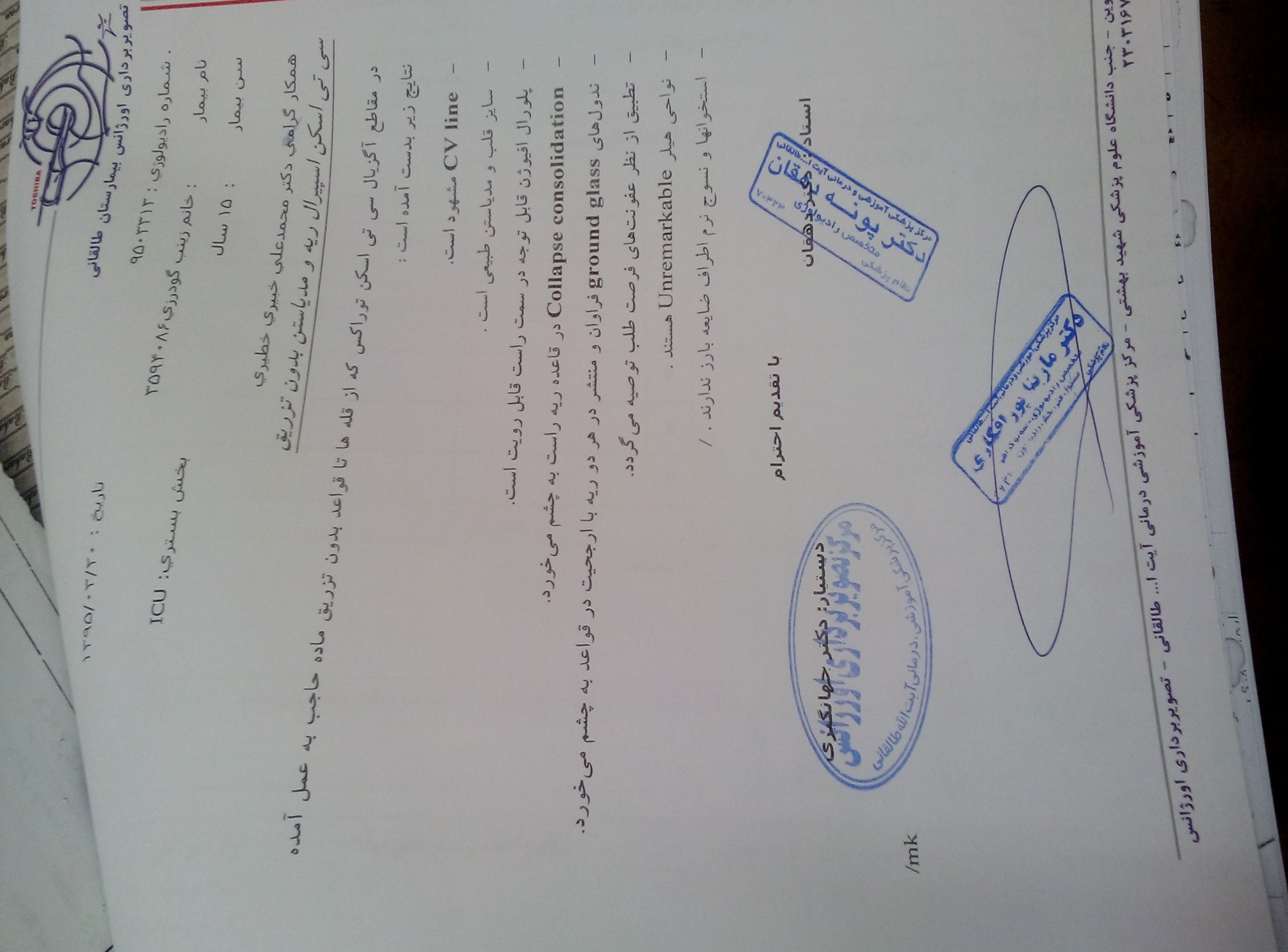 94/3/12
94/3/13
94/3/14
94/3/15
94/3/16
94/3/17
94/3/18
94/3/19
94/3/20
94/3/21
94/3/22
94/3/23
94/3/24
94/3/25
94/3/26
Problem list:
Pre B-cell ALL
تهوع، استفراغ
پلی اوری و پلی دیپسی
High BS
اسیدوز لاکتیک
No ketonuria
Pulmonary infection (sepsis)
تب